SCA cas cliniques
TD module de cardiologie
Dr BENDELHOUM
Monsieur M . 55 ans diabétique de type 2 depuis 4 ans et tabagique à 30 PA non sevré présente une douleur thoracique avec un serrement dans la mâchoire depuis 2 heures.

L’examen clinique objective une pression artérielle à 90/60 mmhg, une saturation à 96% en air ambiant. Les bruits du cœur sont réguliers sans souffle associé. L’auscultation pulmonaire est normale. Il existe une turgescence jugulaire et un reflux hépato-jugulaire.
Voici l’ECG réalisé au domicile du patient :
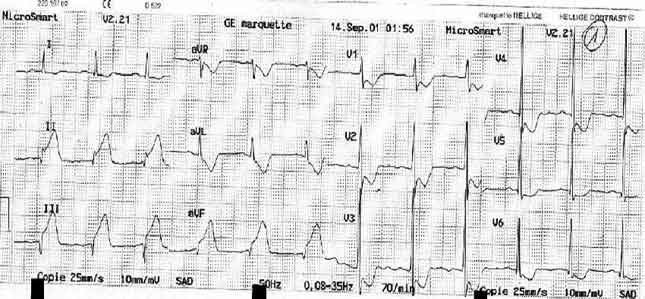 1- Décrivez l’ECG, que recherchez-vous d’autre ?
Rythme régulier, sinusal
75 /min
Axe normal, proche de 0°
Espace PR normal (< 200ms)
QRS fins (< 80 ms)
Sus décalage du segment ST dans le territoire inférieur (D2, D3, aVF)
Sous décalage du segment ST de V1 à V6 et aVL (= miroir)

ECG 18 dérivations (V3R, V4R, V7, V8, V9, VE)
Recherche d’un sus-décalage du segment ST dans les dérivations droites (V3R, V4R).
Témoignant d’une extension au ventricule droit
2- Quel est votre diagnostic ?
Syndrome coronarien aigu
avec sus décalage du segment ST
dans le territoire inférieur
avec probable extension au ventricule droit

	OU

Infarctus du myocarde
dans le territoire inférieur
en voie de constitution
avec probable extension au ventricule droit.
Sur quels arguments ?
Syndrome coronarien aigu avec sus-décalage du segment ST dans le territoire inférieur:

Terrain: FDR CV : diabète, tabagisme non sevré
Clinique : Douleur thoracique typique prolongée
ECG : Sus-décalage du segment ST dans le territoire inférieur (D2, D3, aVF) avec image en miroir antérolatérale

Probable extension au ventricule droit:
Clinique : Hypotension artérielle 90/60 mmhg
		          Turgescence jugulaire et un reflux hépato-jugulaire
Vous êtes le médecin du SAMU. A votre arrivée au domicile de la patiente, la douleur thoracique persiste et vous êtes à 2 heures du centre d’angioplastie le plus proche.
3- Quel est votre prise en charge immédiate ?
Mise en condition:
Pose d’une voie veineuse périphérique de bon calibre.
Garde veine
Monitoring ECG/TA
Oxygénothérapie si besoin
Expansion volémique par soluté macromoléculaire.
Antiagrégant plaquettaire : aspirine 250 mg IV
Anticoagulant : héparine non fractionnée 5000 UI IV
Antalgique majeur : chlorhydrate de morphine IV
Anxiolytiques : benzodiazépines
PAS de dérivés nitrés.
Transport médicalisé par SAMU (patient scopé)
4- Quels sont les 2 options de reperfusion à la phase aiguë ?
Thrombolyse

Angioplastie coronaire primaire +/- mise en place  d’endoprothèse intra coronaire (stent)
5- Quelle options de reperfusion choisissez-vous, pourquoi et quelle doit être votre surveillance ?
Thrombolyse:
Syndrome coronarien aigu avec sus décalage du segment ST
Début de la douleur < à 12 heures.
Délai entre le premier contact médical et la revascularisation supérieur à 90 minutes.

Surveillance de l’efficacité : syndrome de reperfusion
	Sédation de la douleur angineuse
	Pic précoce des enzymes cardiaques (< 4h pour les CPK)
	Régression voire disparition du sus décalage
	Arythmie ventriculaire de reperfusion (RIVA).
 
Surveillance de la tolérance : signes hémorragiques.
A l’arrivée à l’hôpital, 90 minutes plus tard, la douleur thoracique persiste et l’électrocardiogramme est inchangé.
6- Quelle est votre prise en charge ?
Hospitalisation en unité de soins intensifs cardiologique.
Repos strict au lit.
Surveillance continue : rythme cardiaque (scope), pression artérielle, saturation en oxygène, diurèse /24 heures.
Régime normal (sauf en cas d’insuffisance cardiaque).
ECG quotidien.
Bilan biologique : NFS, groupe ABO/Rhésus, ionogramme sanguin, créatinine plasmatique, enzymes cardiaques (troponine, CPK), TP, TCA.
Revascularisation en urgence CAR échec de thrombolyse : angioplastie coronaire de sauvetage et pose d’une endoprothèse intra coronaire.
Traitement médical :

Antiagrégants plaquettaires : 
		Aspirine 160 mg/j
		Clopidogrel 75 mg/j
Anticoagulant : héparine NF 500 UI/kg/j ou HBPM
	Statine
	Bêtabloquants
	IEC
	Equilibre strict de la glycémie (insuline si besoin).
	Poursuite de l’expansion volémique selon hémodynamique.
7- Quelle est votre prise en charge à la sortie ?
Arrêt de travail 3 à 6 semaines

Rééducation cardiaque à l’effort

Prise en charge à 100% par l’assurance maladie

Règles hygiéno-diététiques / Prise en charge des facteurs de risque cardiovasculaire :
Arrêt définitif du tabac.
Équilibre du diabète (objectif HbA1c < 6,5%).
Contrôle de la pression artérielle (objectif TA< 130/80 mmhg car patiente diabétique).
Contrôle de l’hypercholestérolémie (objectif de LDL-cholestérol en prévention secondaire < 1 g/l).
Traitement médical :
	Biantiagrégation plaquettaire :
		Aspirine 160 mg/j
		Clopidogrel 75 mg/j
	Statine
	Bêtabloquants
	IEC
	Dérivé nitré d’action rapide à utiliser en cas de récidive angineuse

Suivi: consultation avec un cardiologue à un mois.
Il ne faut pas attendre les résultats des dosages biologiques pour débuter la reperfusion coronaire en cas de syndrome coronarien aigu avec sus décalage du segment ST 
50% des infarctus inférieurs présentent des signes d’extension électrique au ventricule droit mais seulement 10% ont un retentissement hémodynamique.
Les dérivations droites (V3R, V4R) doivent être enregistrées devant tout IDM inférieur.
L’atteinte du ventricule droit nécessite une expansion volémique. Les vasodilatateurs sont à proscrire.
CAS CLINIQUE 2
Mr XY 48 ans, est hospitalisé pour syndrome douloureux thoracique aigu. Depuis 7 heures, il
    ressent une douleur médiothoracique en barre, rétrosternale, intense, angoissante.
A l'examen clinique : patient obèse (1 m 60, 72 kilos), tension artérielle = 120/70 mm Hg, pouls =
    100/minute régulier, température = 37,1 OC. Auscultation cardiopulmonaire normale, examen vasculaire normal.
Aucun antécédent pathologique relevé, en dehors d'un tabagisme à 30 paquets-année.
1. Quelle est votre principale hypothèse diagnostique ?
2 Quels sont les trois premiers examens complémentaires que vous demandez ?
3. Qu'attendez-vous d'une échographie cardiaque dans ce cas ?
4. Comment interprétez-vous cet ECG ?
5. Votre traitement médical comporte certains produits ayant des contre indications à rechercher absolument. Lesquels ? Quelles contre indications ?
6. A supposer que vous utilisiez un traitement médical optimal, quels en sont les critères d'efficacité dans les deux premières heures?
7. Votre traitement a été efficace, mais trois ans plus tard, la malade est réhospitalisée pour hémiplégie gauche brutale avec confusion. A l'examen, le choc de pointe est anorrnal, avec une sensation de double battement. L'ECG est inchangé par rapport à la sortie de convalescence avec une persistance du sus décalage du segment ST. Quel est votre diagnostic ?
8. La radiographie thoracique vous est fournie. Quelle est votre interprétation ?